Liturgie de l’accueil -> Chant d’entrée
1.	D'ici aux confins de la terre
	Va résonner notre prière
	Nous chanterons 	  Car tout est accompli
	Et nous vivons de l'Esprit
	Qu'éclate en toutes les nations
	Le réveil d'une génération
	Nous danserons 	 Car tout est accompli
	Et nous crions « Jésus Christ » !

Louez-le ! Louez-le ! Qui que vous soyez
Louez-le ! Louez-le ! Où que vous soyez
Louez-le ! Louez-le ! En toutes circonstances
Louez-le ! Louez-le ! Voici que Dieu avance
Liturgie de l’accueil -> Chant d’entrée
2.	Et de l'Europe et de l'Afrique
	De l'Asie jusqu'en Amérique
	N'ayons plus peur 	Car tout est accompli
	Et nous vivons de l'Esprit
	Jeunes et vieux dans la louange
	Que chantent l'Église et les anges
	À Lui l'honneur 	Car tout est accompli
	Et nous crions « Jésus Christ »  !

Louez-le ! Louez-le ! Qui que vous soyez
Louez-le ! Louez-le ! Où que vous soyez
Louez-le ! Louez-le ! En toutes circonstances
Louez-le ! Louez-le ! Voici que Dieu avance
Liturgie de l’accueil -> Chant d’entrée
3.	Du Nord au Sud, de l'Est à l'Ouest
	Au chant de notre Père céleste
	Dansons ensemble 	Car tout est accompli
	Et nous vivons de l'Esprit
	Qu'elles s'appellent, qu'elles jubilent
	Au cœur des mers toutes les îles
	Courons ensemble 	Car tout est accompli
	Et nous crions « Jésus Christ »  !

Louez-le ! Louez-le ! Qui que vous soyez
Louez-le ! Louez-le ! Où que vous soyez
Louez-le ! Louez-le ! En toutes circonstances
Louez-le ! Louez-le ! Voici que Dieu avance
Liturgie de l’accueil -> Chant d’entrée
4.	Chrétiens d'Orient et d'Occident
	Unis autour du Dieu vivant
	En Jésus Christ 	Car tout est accompli
	Et nous vivons de l'Esprit
	Et qu'aux quatre coins de la France
	S'élève un chant, naisse une danse
	Pour le Messie 	Car tout est accompli
	Et nous crions « Jésus Christ » !

Louez-le ! Louez-le ! Pour l'Éternité
Louez-le ! Louez-le ! Le Dieu à jamais
Louez-le ! Louez-le ! Par vos pas de danse
Louez-le ! Louez-le ! Voici que Dieu avance
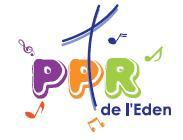